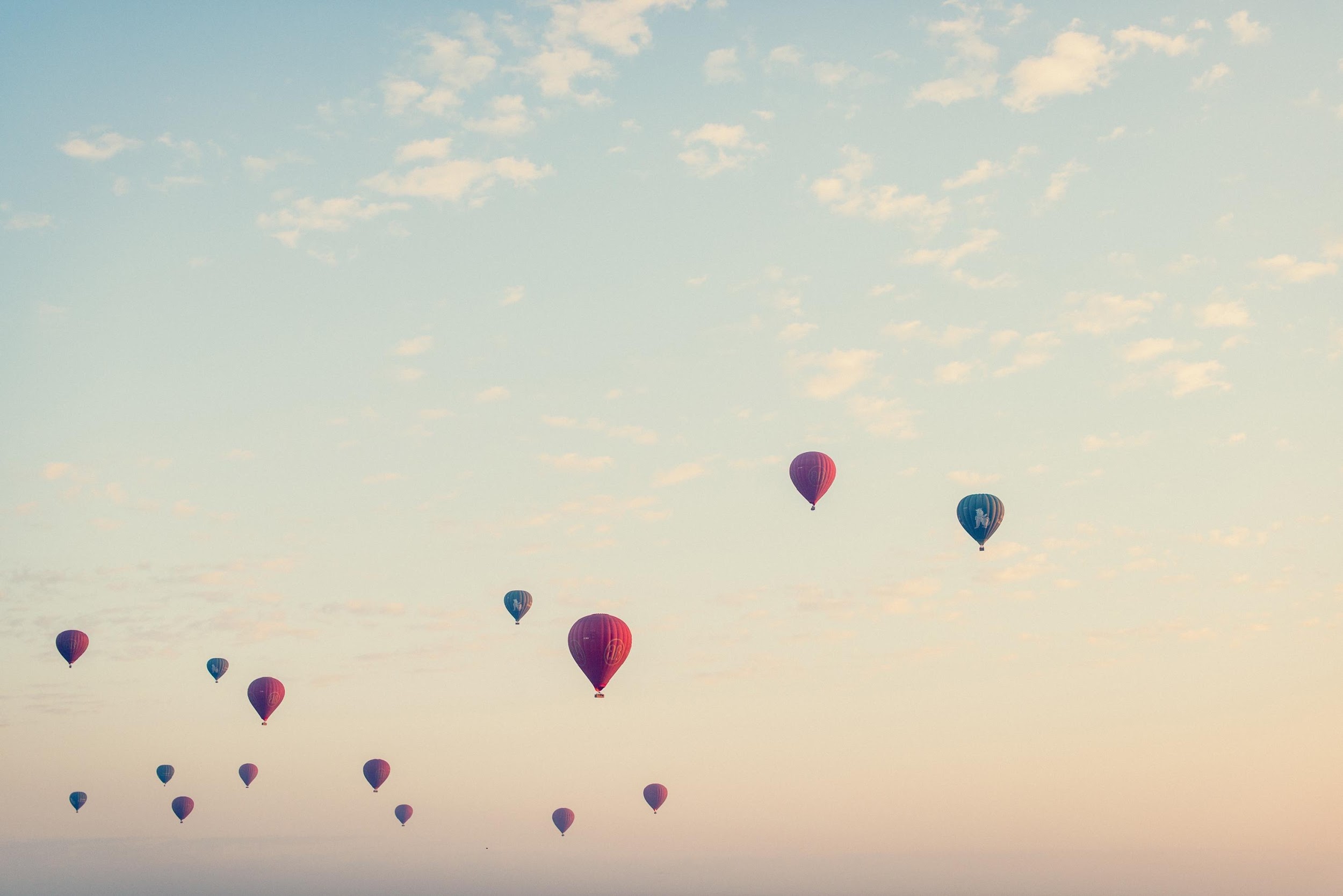 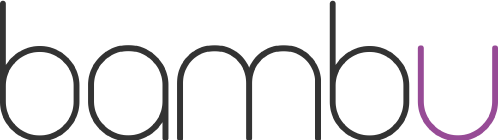 Your Fintech Partner for Robo-Advisory
[Speaker Notes: New markets (ANZ, EU, US)
New partnerships (Finacle)
B2B2C (Robosaver)]
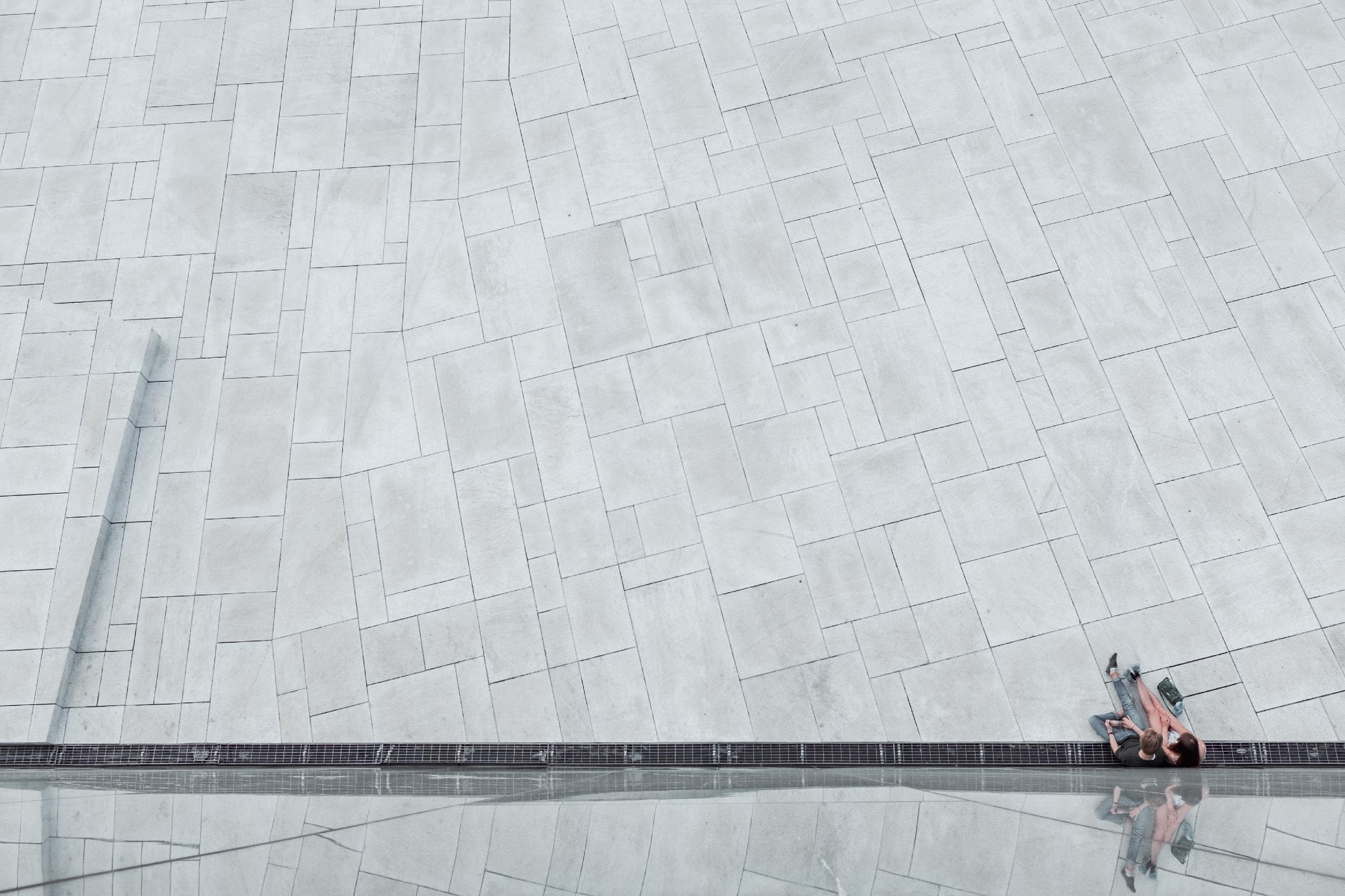 Your Fintech solution partner for Robo-Advisory
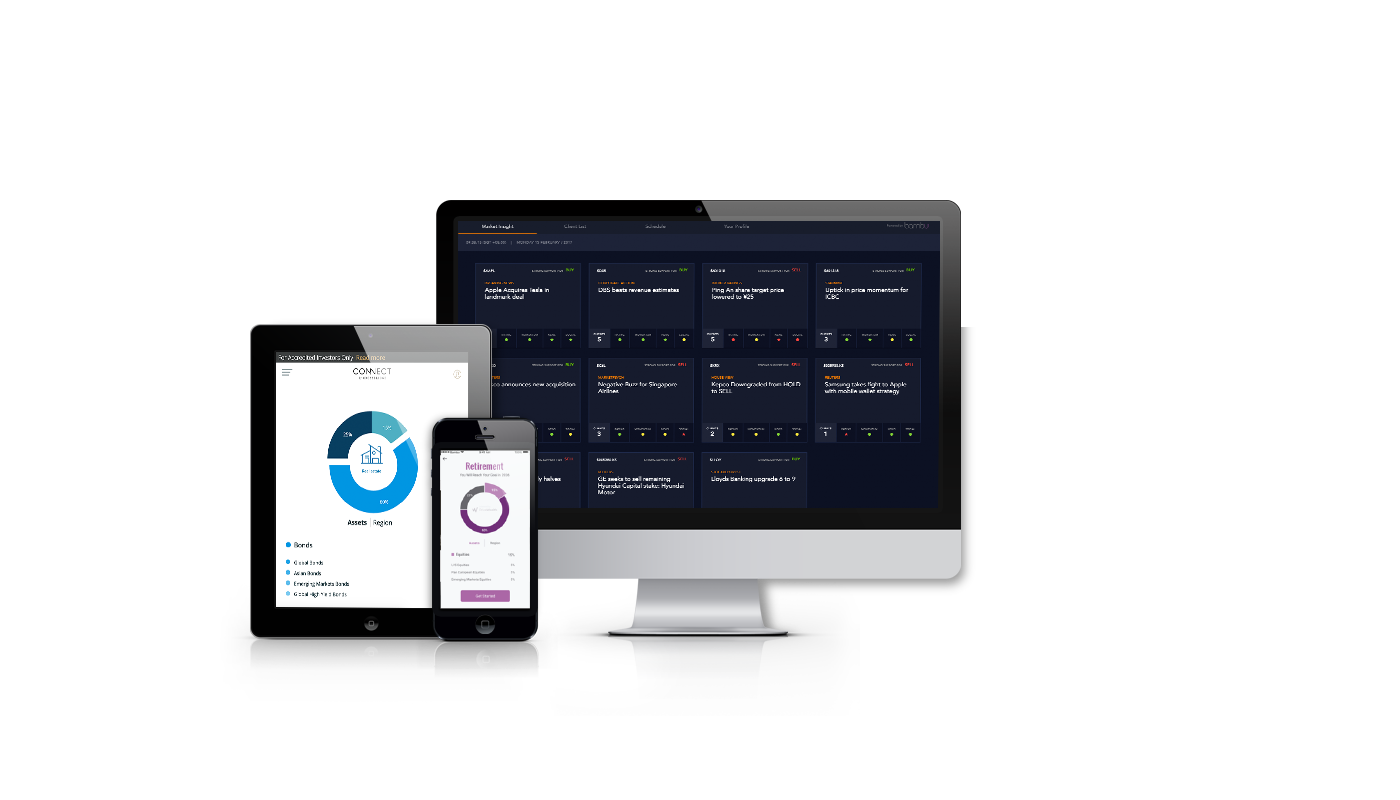 What we do
Bambu is a B2B Robo-Advisor firm offering financial and non-financial firms the ability to integrate and benefit from the shift in digital wealth.
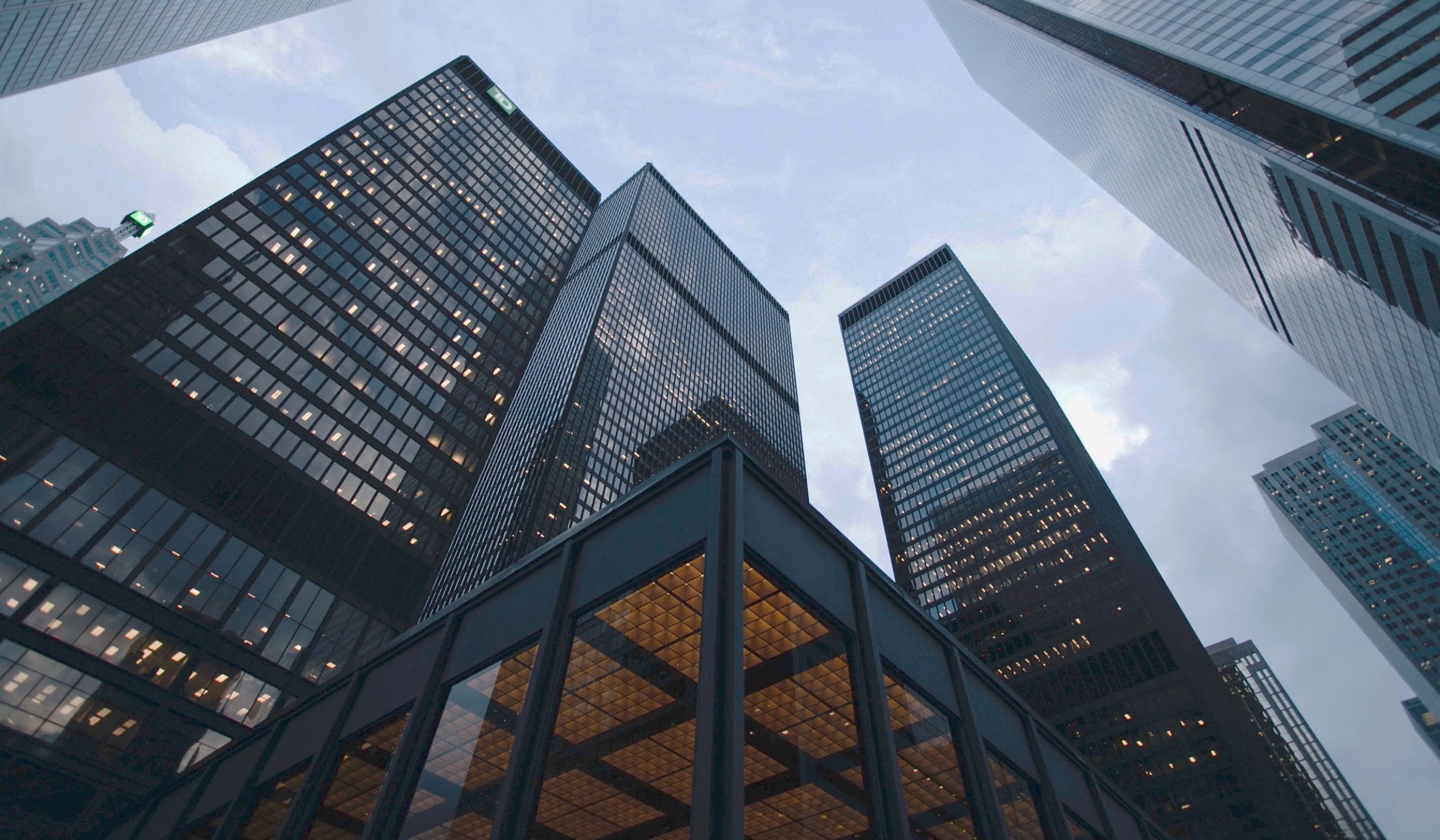 Our Clients
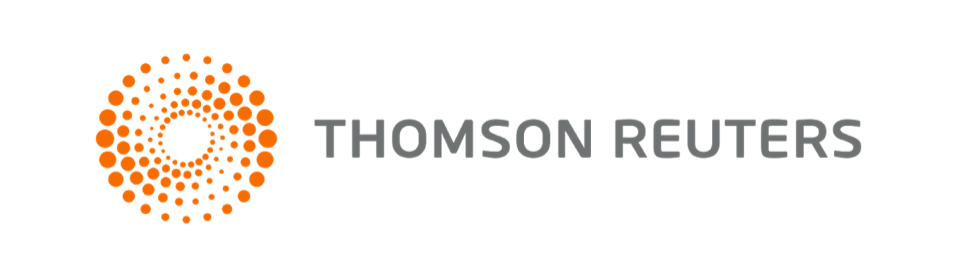 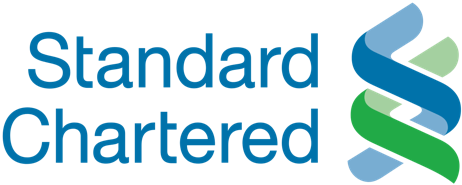 Global Asset 
Manager (NDA)
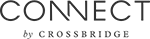 [Speaker Notes: smaller font size 
background (lighten or darker) 
align words]
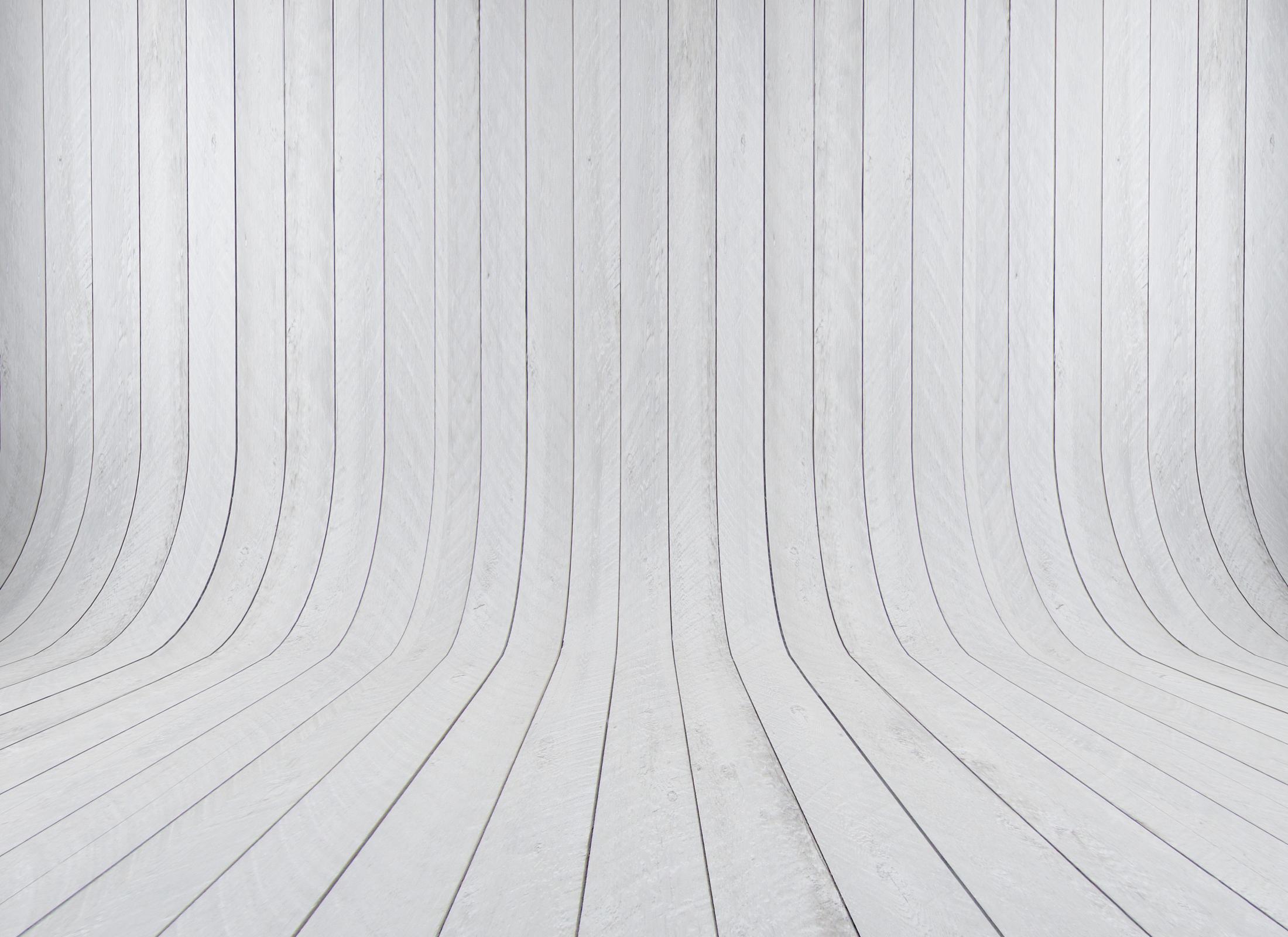 Our Traction
US$430K 
In Revenue
First 
Robo Advisor platform
launched in Singapore
US$1M 
Funds Raised
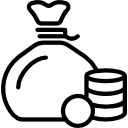 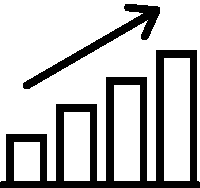 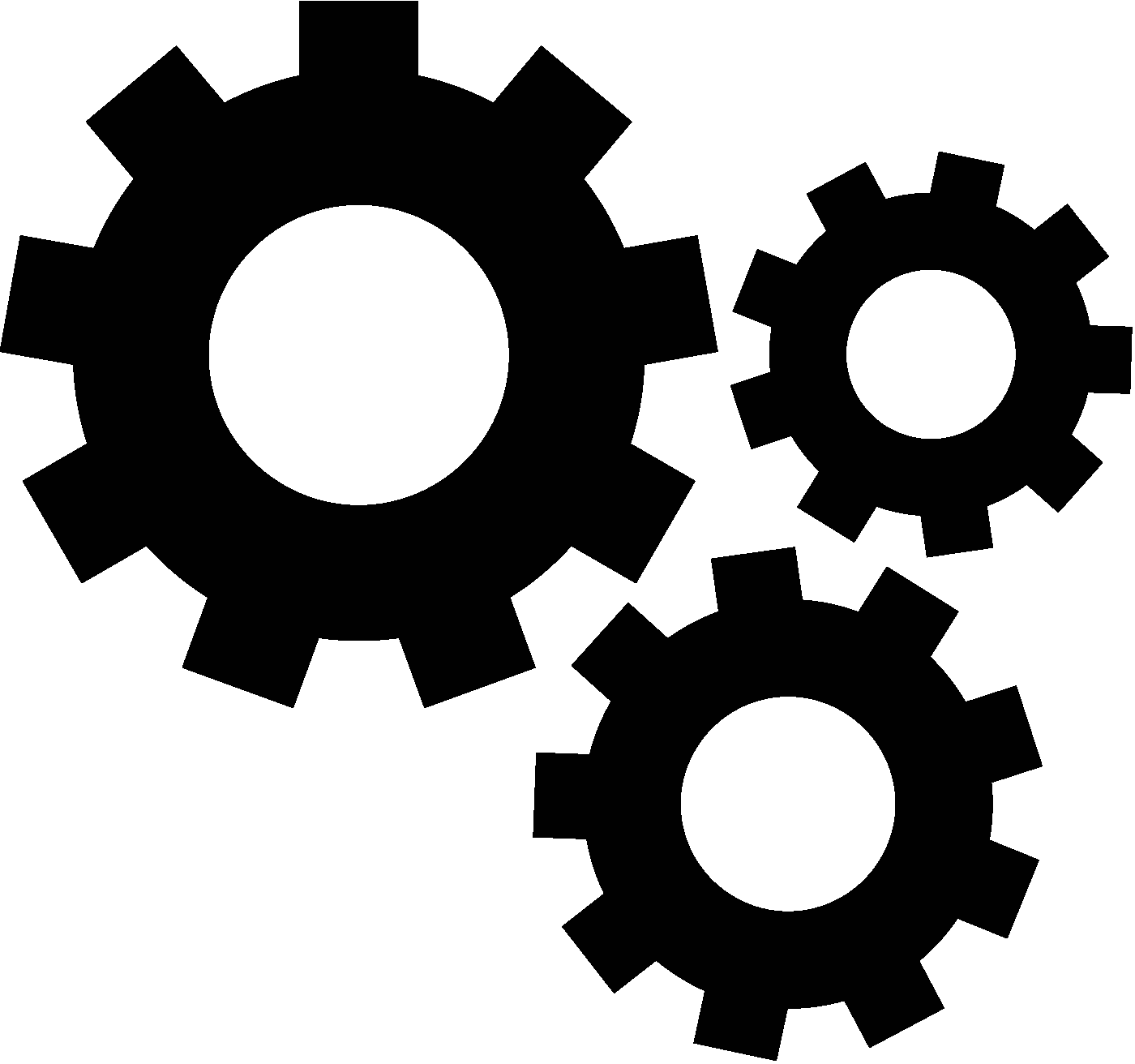 Finalist
Jumpstarter 2017 by Alibaba Entrepreneurs Fund
Winner
Best Early Stage Startup 
at FinTech Finals 2017
Alumni
SuperCharger 2.0 Accelerator Program
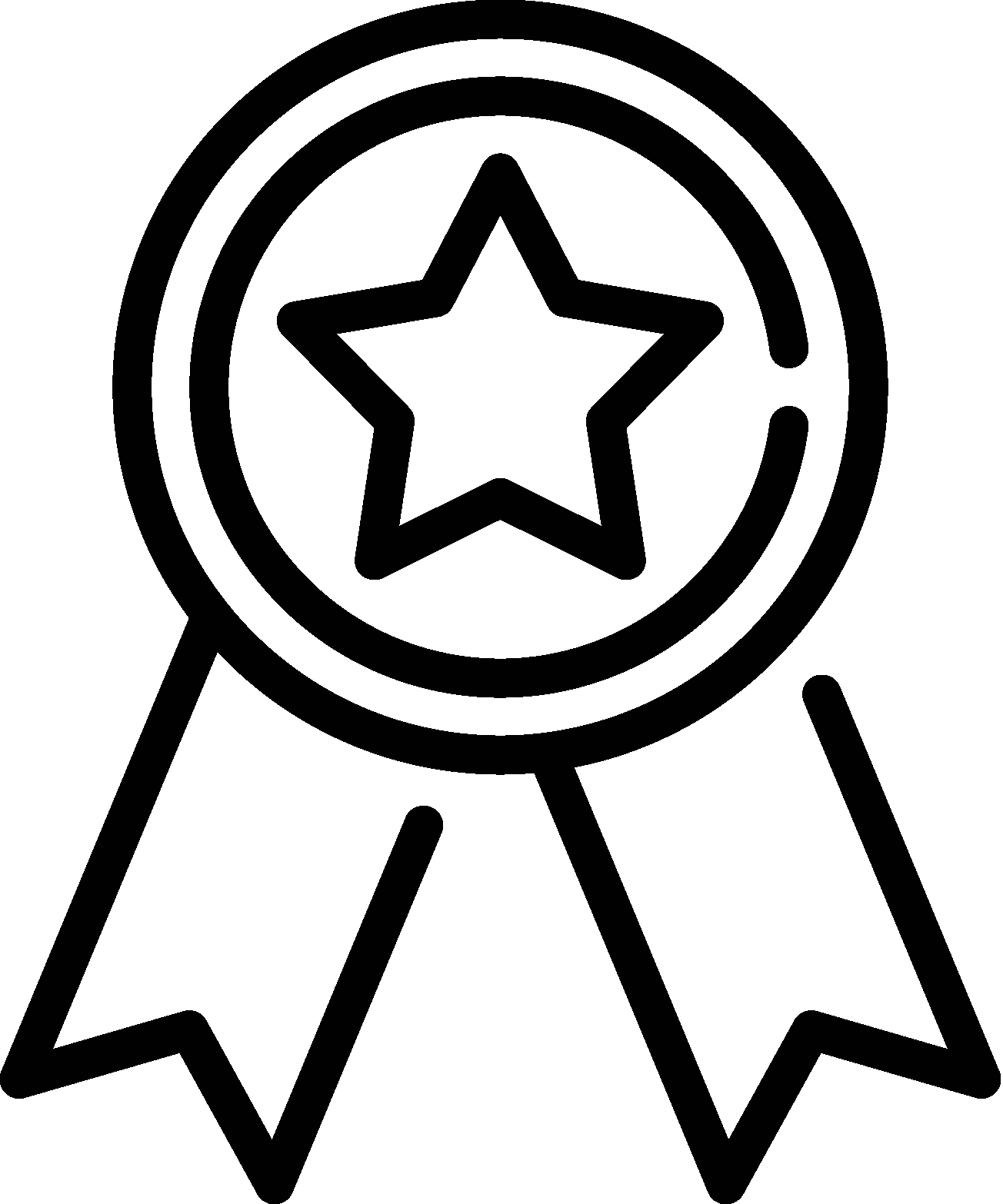 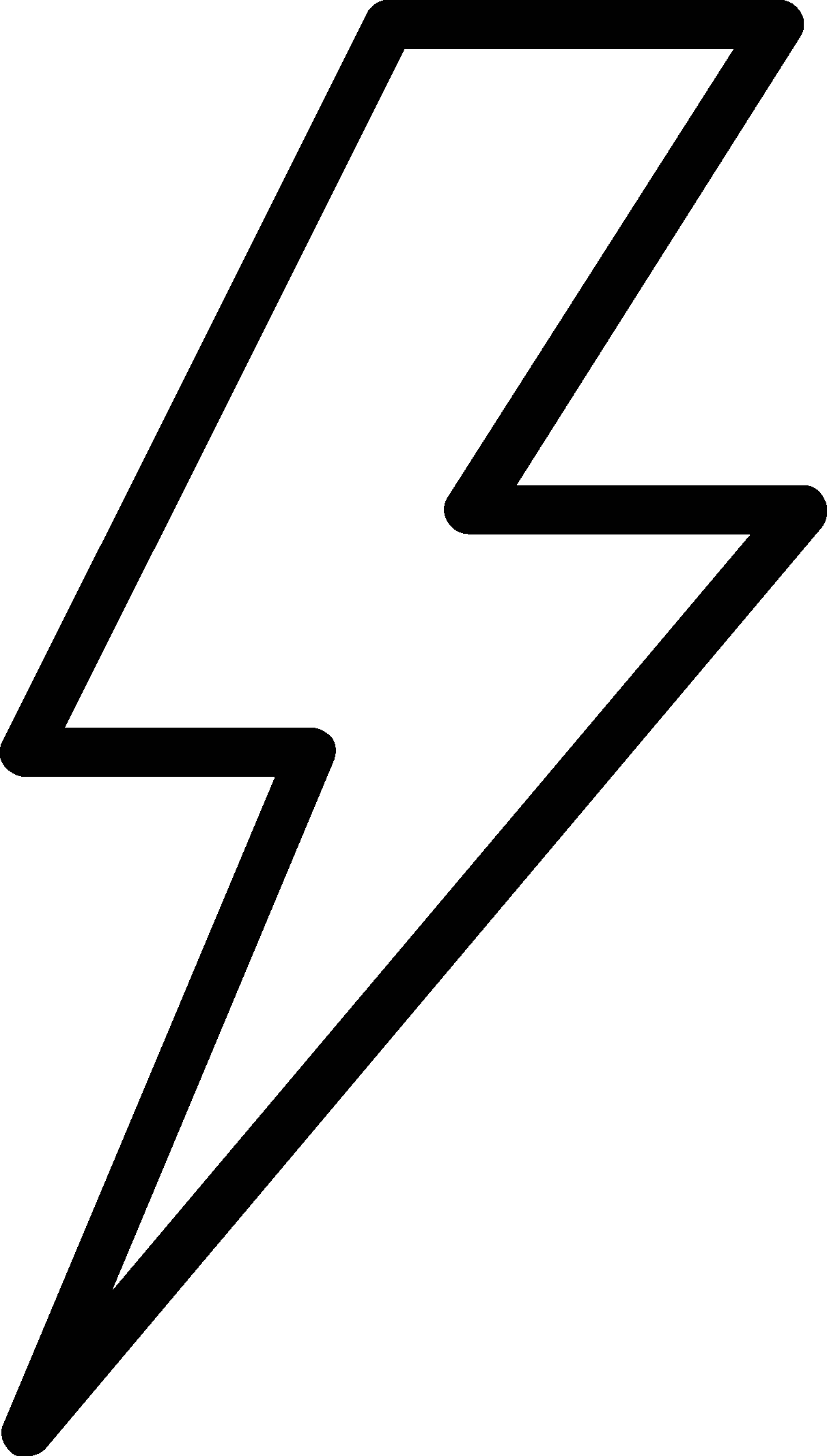 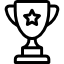 Likelihood to Open 
Robo-Advisory Account
Robo-Advisory Threat
The Opportunity
87%
43%
of surveyed global wealth management firms are concerned
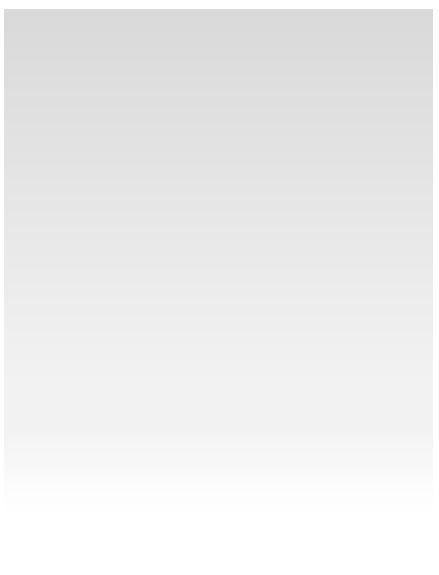 Total Asia AUM
of surveyed investors in APAC
Source:  CEB TowerGroup 2016
Source: Ernst & Young 2016
USD75tn
Projected Market Size in 2020Source: BCG 2016
Projected Robo AUM
44x
increase from 2015-2020
Source:  AT Kearney 2015
7
GLOBAL
OPPORTUNITY
MATURE
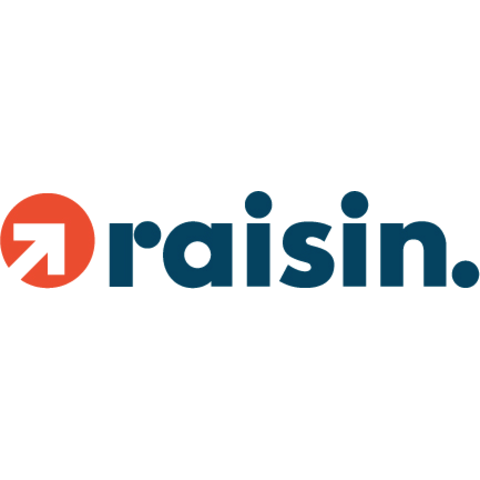 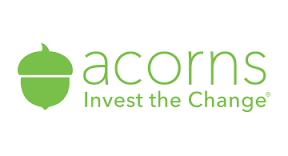 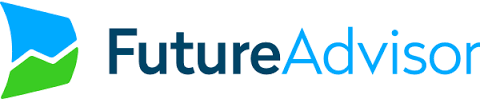 WEST
EAST
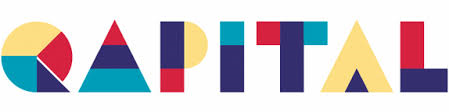 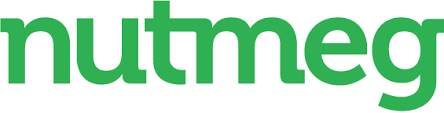 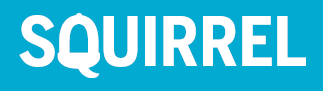 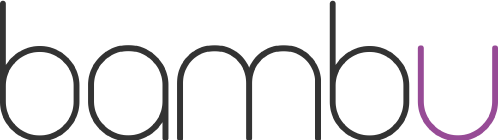 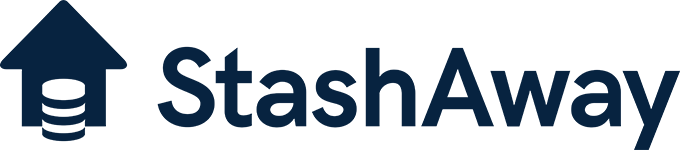 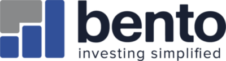 EARLY
9
[Speaker Notes: UNREGULATED can go anywhere
EXECUTION we’re growing the fastest
Time to take center stage in GLOBAL market]
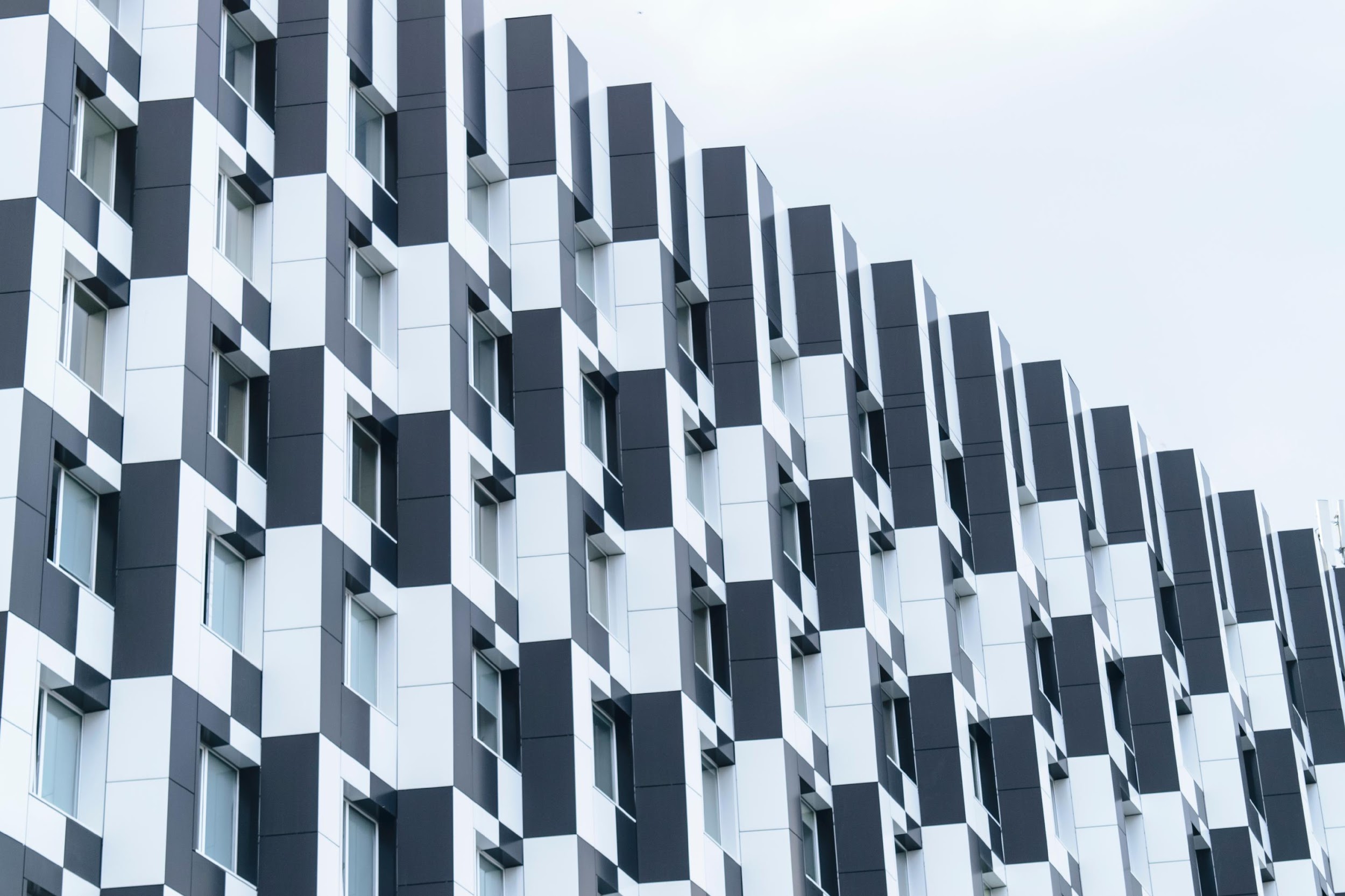 How Bambu is Different
Our unfair advantage
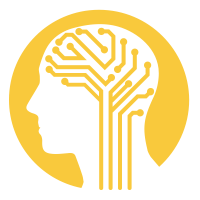 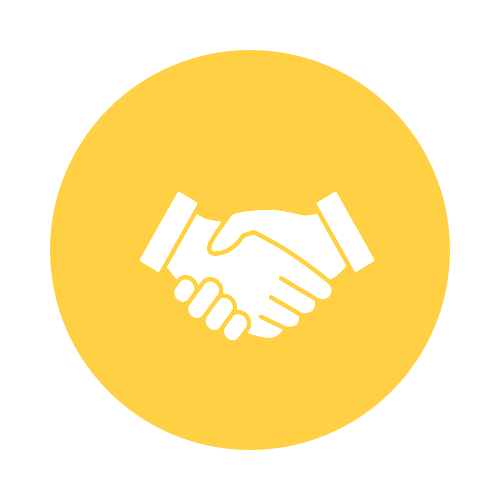 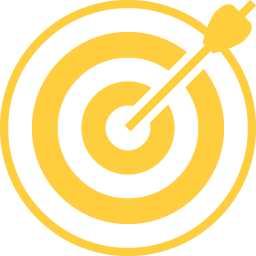 Powered by proprietary intelligent algorithms and Neural Networks
Goal-based Investing produces valuable data about users lives
Strategic Partnerships with DriveWealth and Thomson Reuters
Intelligent Advisor
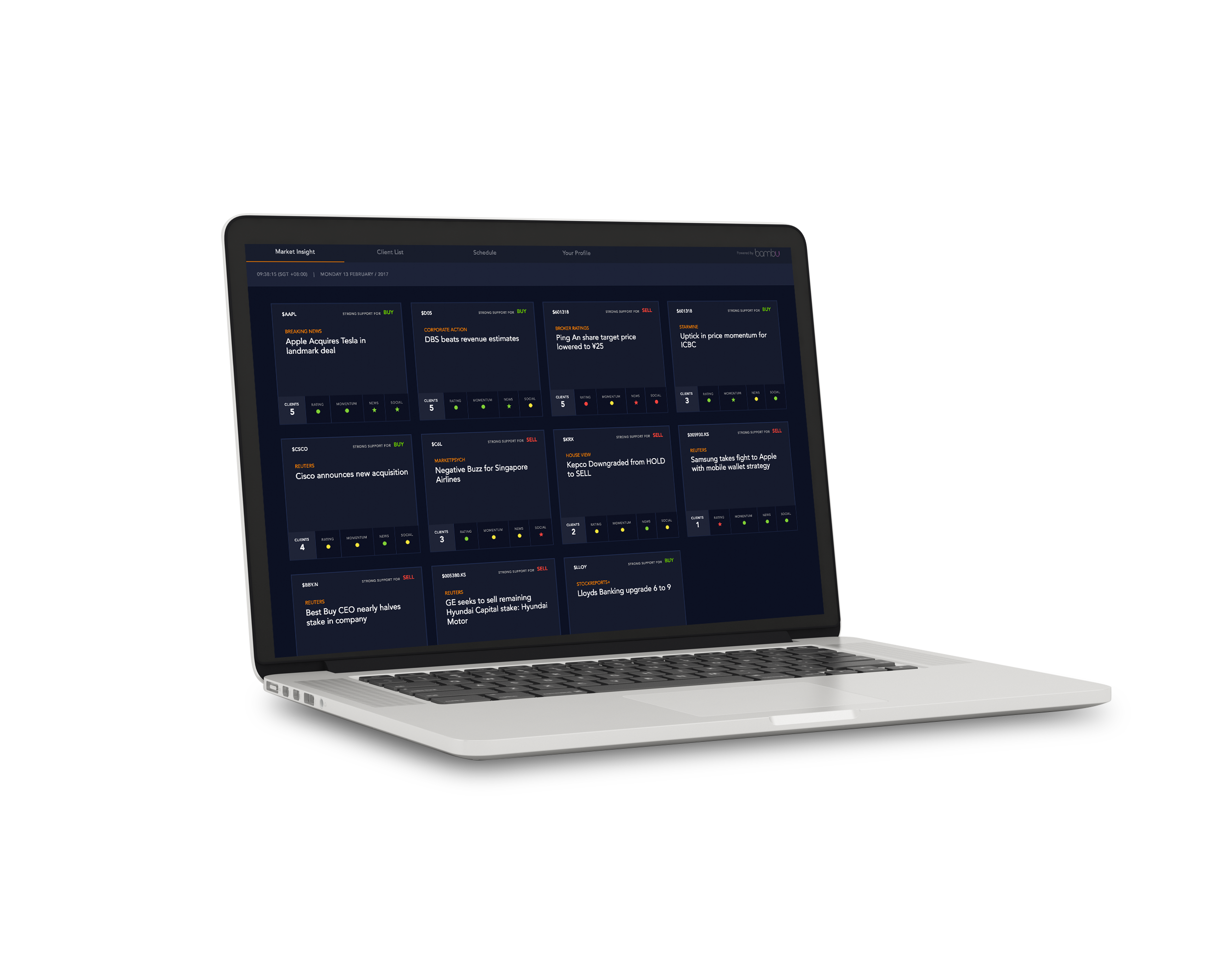 Empowering your Relationship Managers with Big Data

Offers a unified view of the Market and House View

Recommends relevant Investment Ideas for Client Portfolios
Business Partner:
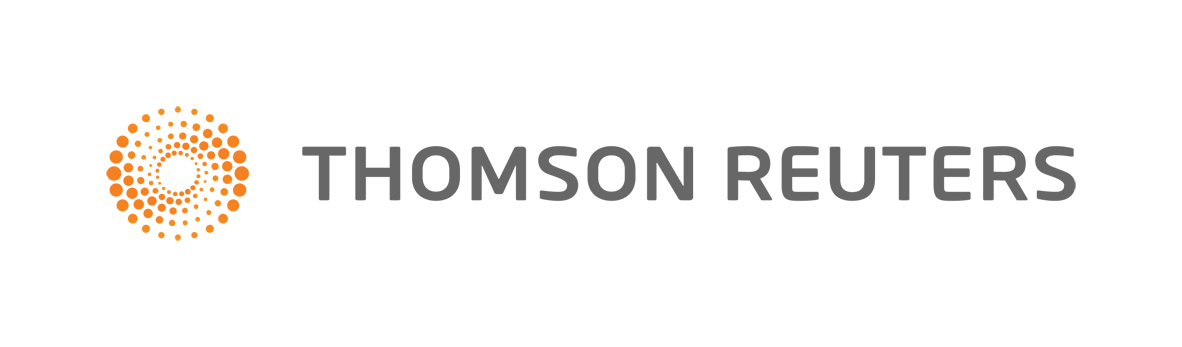 Market leader in news, data and information for professional and financial markets
White-Label Robo
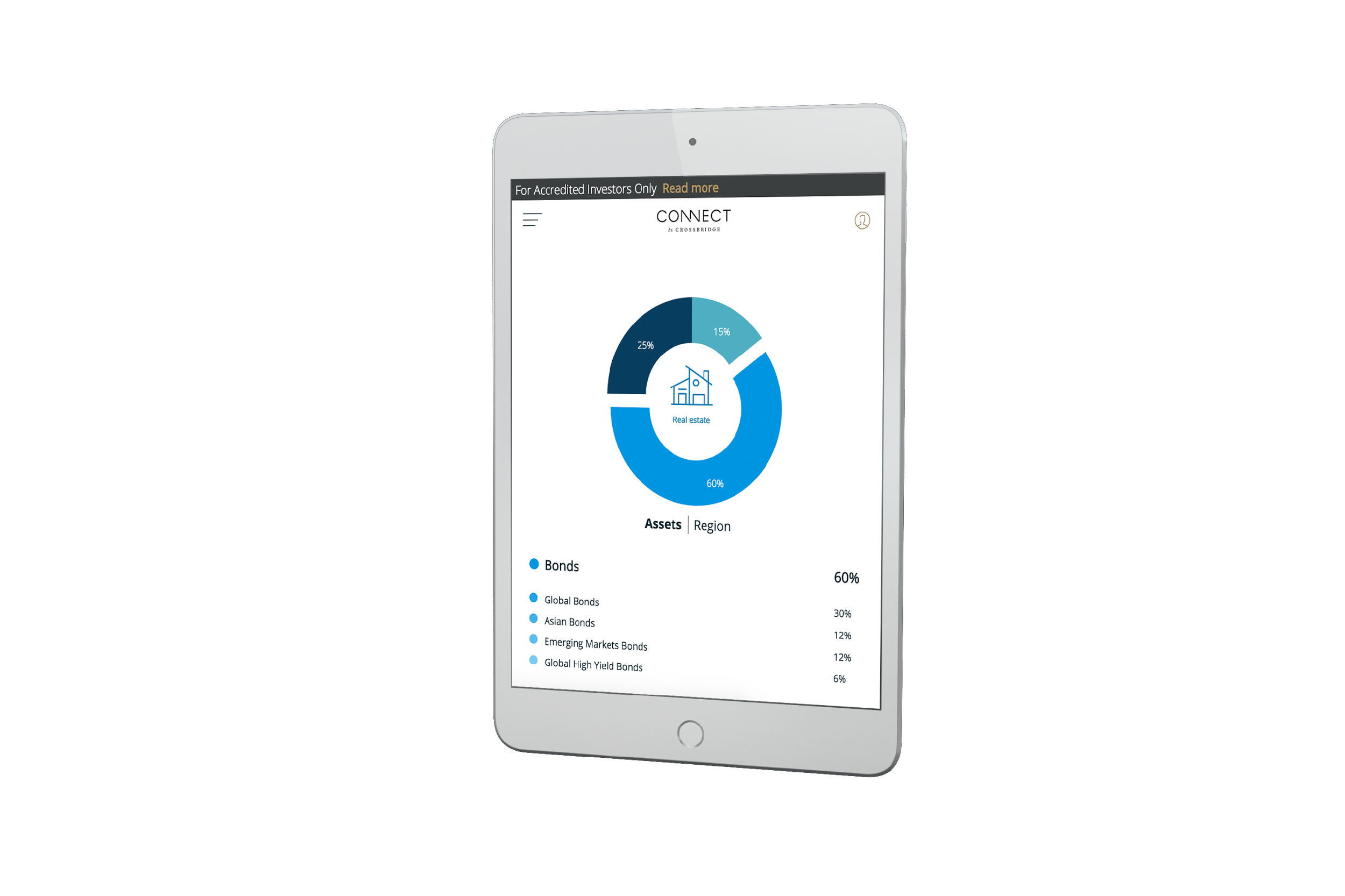 Full-stack Robo-Advisor integrated to your backend for custody & execution

One-click Financial Planner, Digital Onboarding, Account Health Checks and Admin Analytics

Extensions for Chatbot, KYC Automation, Aggregation

Offered directly to clients as a white-label solution
Direct from:
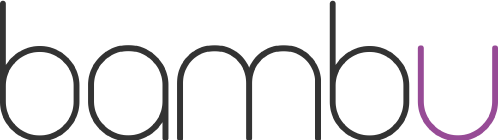 Our in-house Investment, Design and Integration teams will configure your Robo
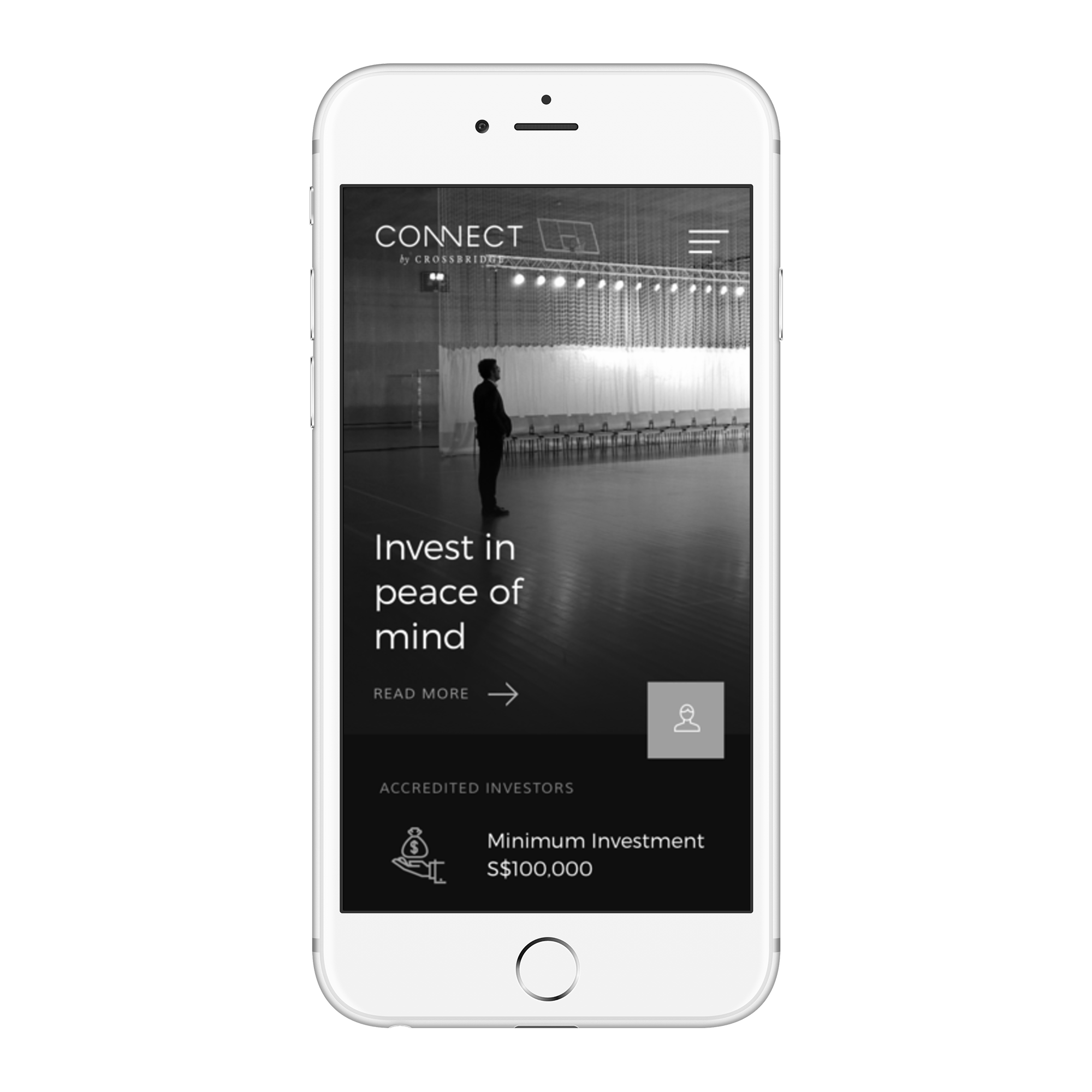 Robo-In-A-Box
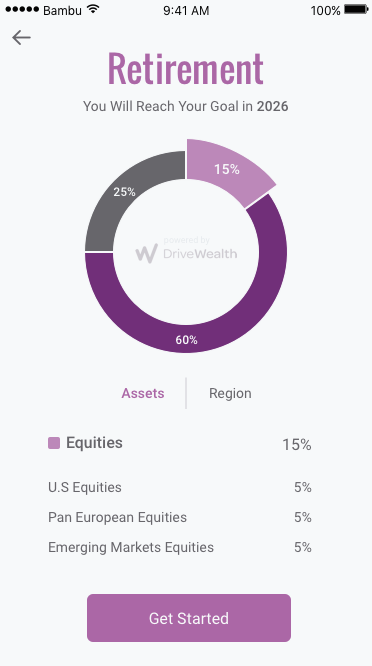 Full-stack platform  for any company looking to offer Robo-Advisory to clients

One-click Financial Planner, Digital Onboarding, Account Health Checks and Admin Analytics

Licensed to onboard clients in 140+ countries worldwide for U.S. listed investment products
Business Partner:
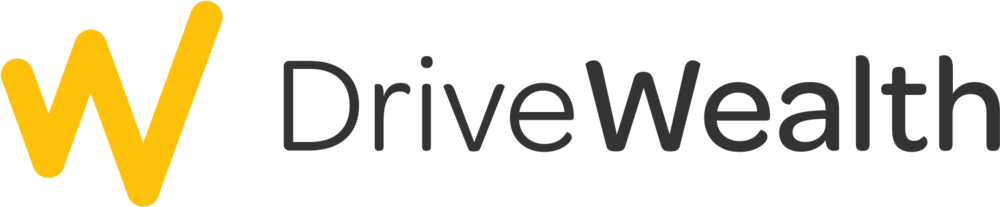 Leading B2B2C brokerage in the world with 400+ end customers
18
Our end-to-end Services
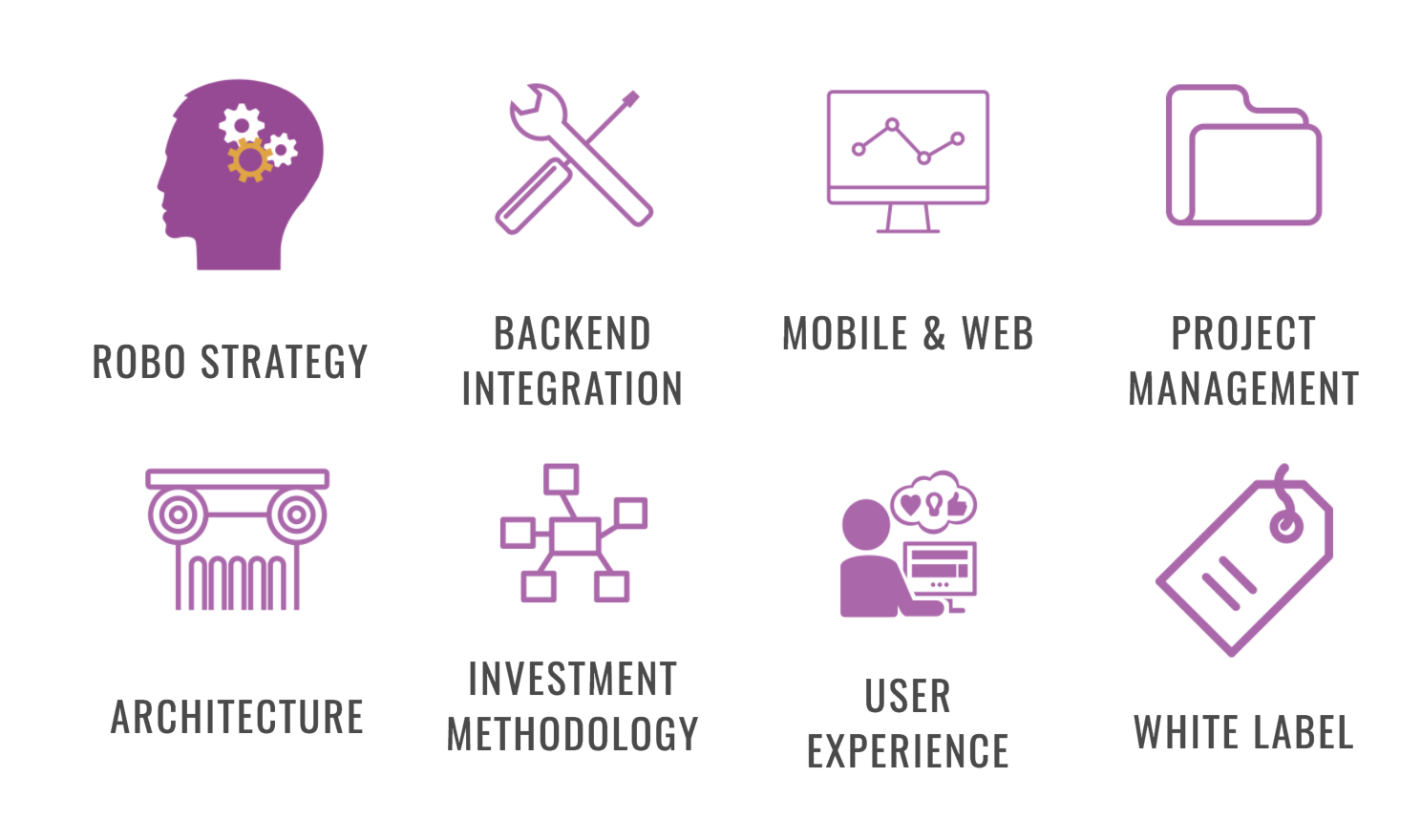 REST API (Microsoft .NET)
BAMBU ENGINE (Python)
REST/FIX/BATCH API
PREDICTIVE MODELING
ONBOARDING
EXECUTION
CRM
DATA FEEDS
FINANCIAL PLANNING
PEOPLE LIKE ME
Bambu Platform
PORTFOLIOS
REBALANCE
RISK
ACCOUNTS
ADVISOR UIWhitelabel
CUSTOMER UIWhitelabel
ADMIN UIWebsite
USERS
BACKEND
OWNERSHIP
Customer
INTEGRATION
Bambu